COMPETENCE SOCLE COMMUN:
« J’utilise différents langages (D1) » et 
« j’établis des liens entre l’espace et l’organisation de la société (D5) » en répondant aux questions des documents 2 à 10
Etude de cas sur Lagos (Afrique)                                     1) Quels sont les différents quartiers d’habitation?2) Quels sont les inégalités dans le logement?
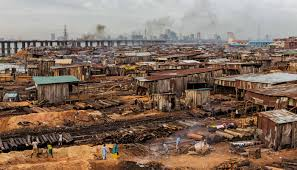 3)  Pourquoi la vie d’Ochuko est-elle difficile?
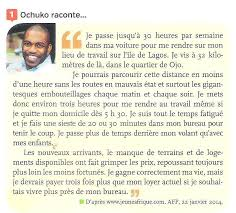 4) Comment se déplace-t-on à Lagos?
5) Quels sont les activités économiques de la métropole africaine (décrire les deux photos) ?
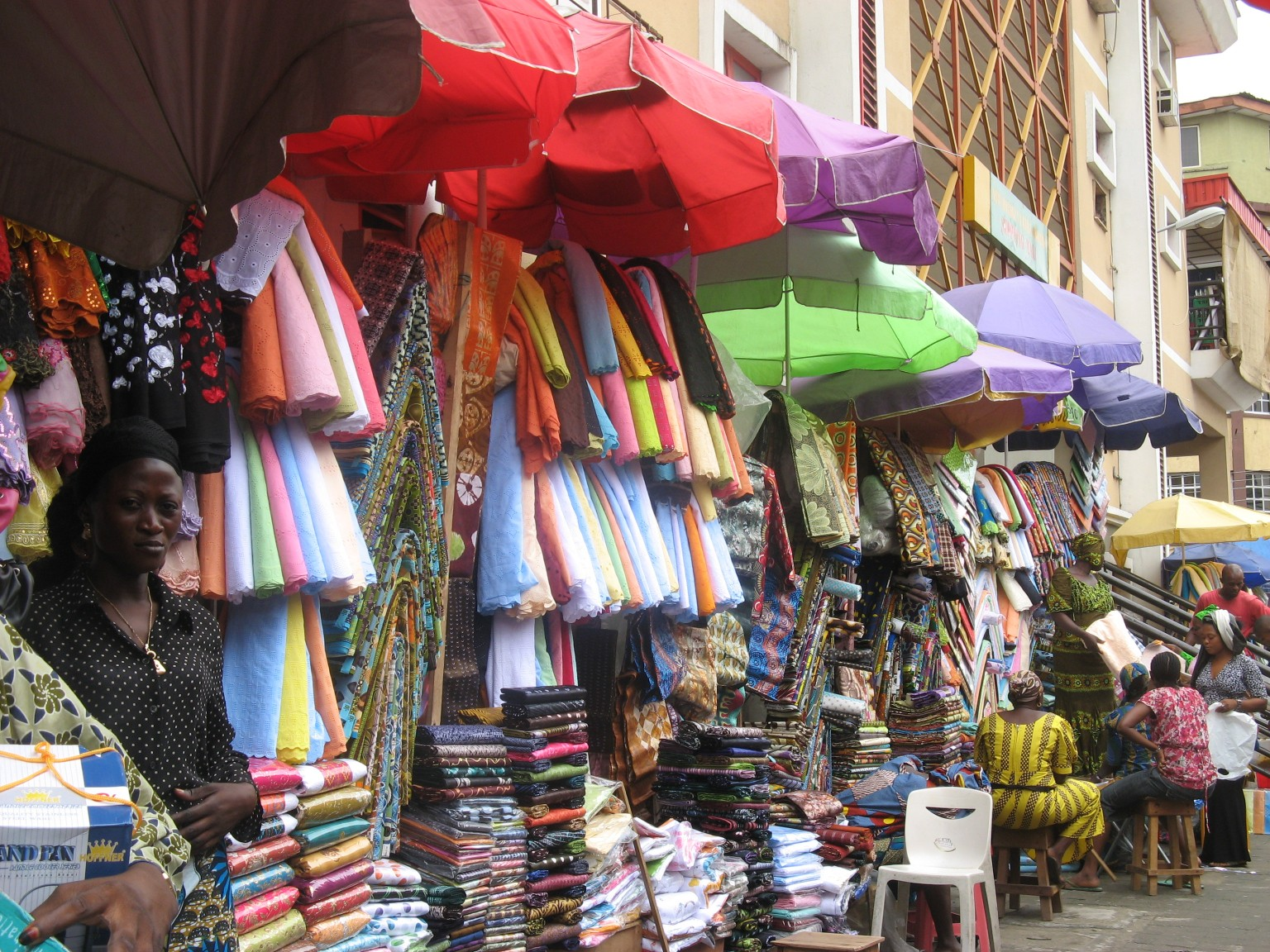 6) Comment se réalise le vivre-ensemble ?
Etude de cas sur Londres
	1) Quels sont les différents quartiers d’habitation?	2) Quels sont les inégalités dans le logement?
3) Comment se déplace-t-on à Londres?
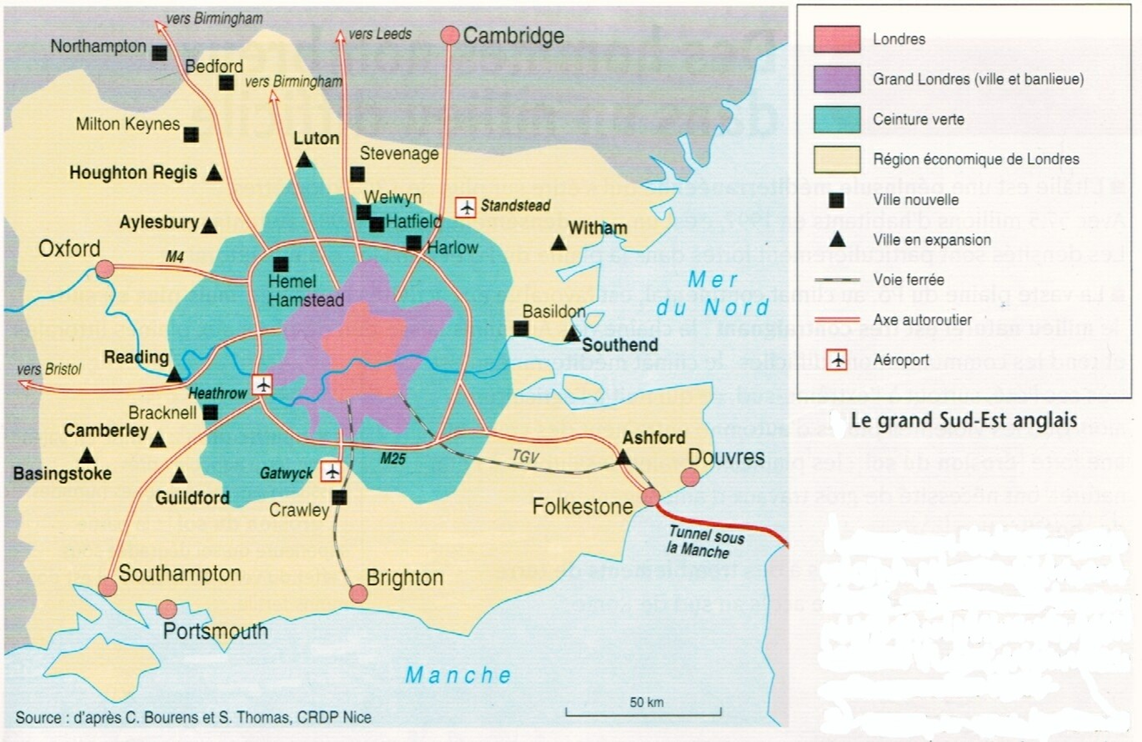 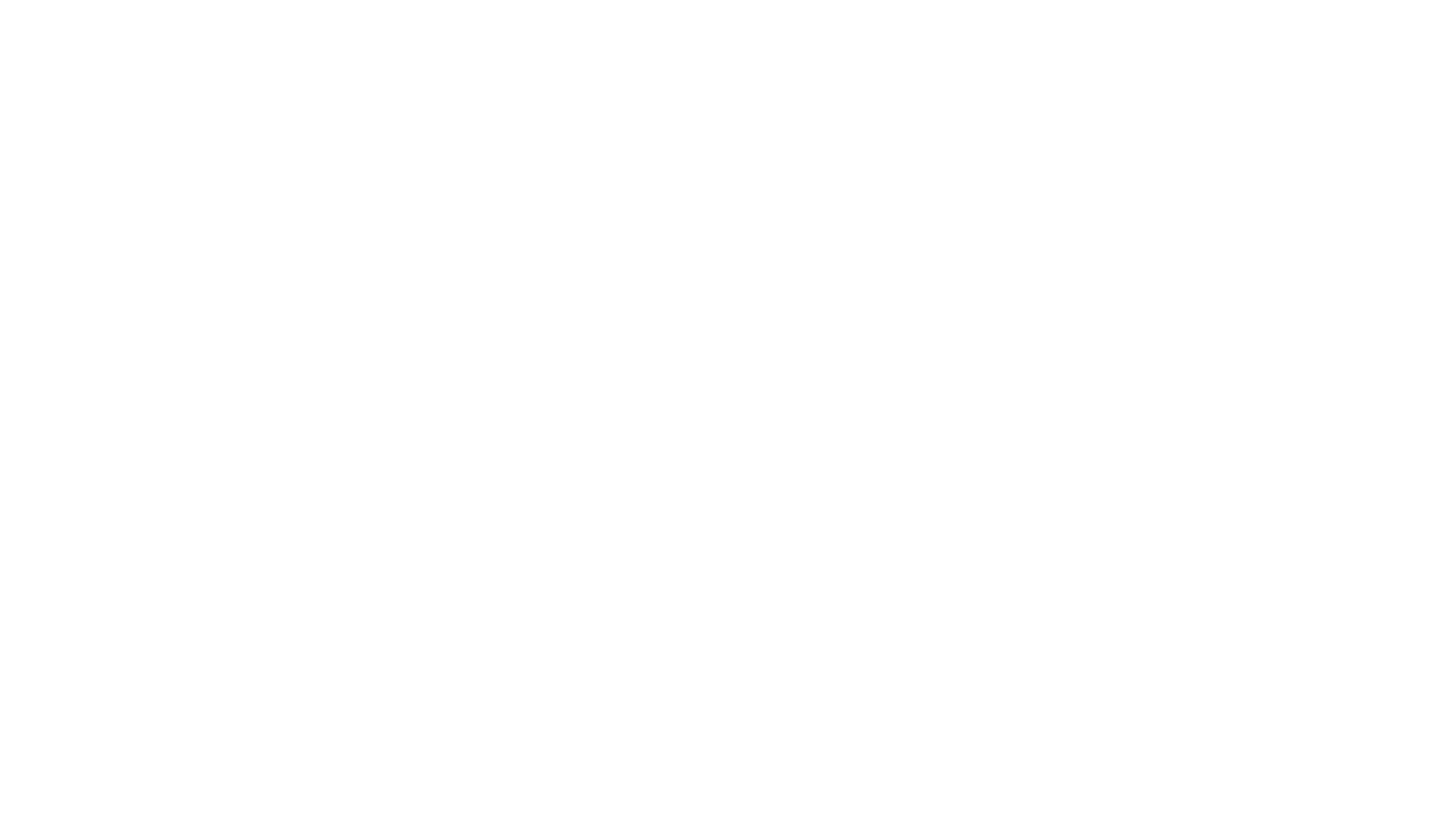 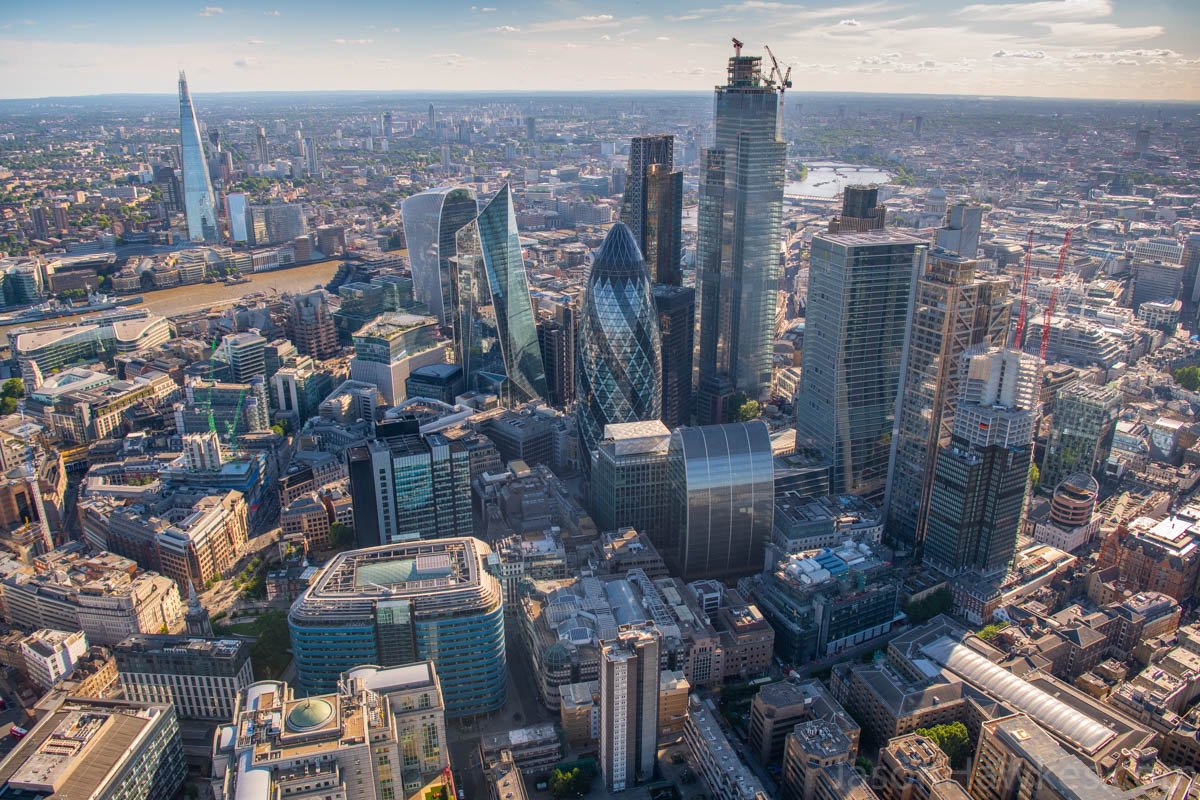 4) Quels sont les activités économiques de la métropole londonienne?
5) Comment se réalise le vivre-ensemble ?
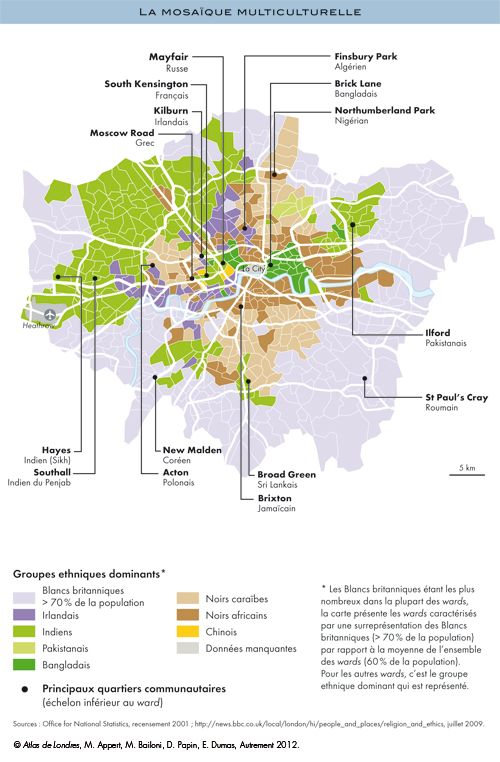 COMPETENCE SOCLE COMMUN:
« Je formule des hypothèses et je les vérifie (D4) » à partir du document 12
Mise en perspective des études des deux cas   1) Lagos et Londres sont-elles des grandes métropoles mondiales?2) Quel est le point commun des grandes métropoles mondiales?
COMPETENCE SOCLE COMMUN
« apprendre à utiliser le numérique qui peut conduire à des réalisations collectives (D2)» et
« écrire pour construire sa pensée, pour argumenter et échanger (D2)» à partir du document 14
Sujet: Imaginer la ville du futur (Paris en 2050)
Comment se loger et s’y déplacer ? 
Comment ménager la cohabitation pour mieux vivre ensemble ? 
Comment améliorer l’économie en favorisant le  développement durable ? (s’enrichir sans polluer en réduisant la pauvreté !)
(points d’appuis p 194-197)